Wednesday 29th April 2020
English – Writing skills/Grammar
Your Date Here
[Speaker Notes: © Copyright Showeet.com – Free PowerPoint Templates. Photo credits: Pixabay (CC0 Public DomainFree for commercial use No attribution required)]
Today, we are focusing on a skill that helps us to make our writing more interesting for the reader.
Today we are learning about the four main types of sentence
that we can use in our writing.
Your Date Here
Your Footer Here
2
[Speaker Notes: © Copyright Showeet.com – Free PowerPoint Templates]
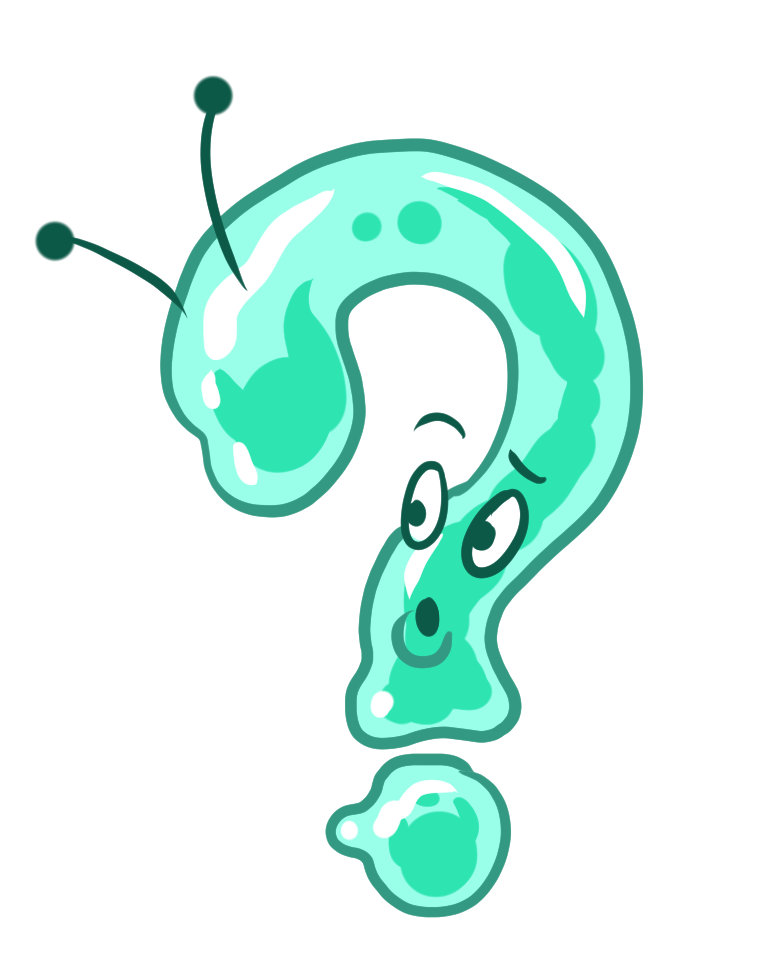 The four main sentence types are…
statement
exclamation
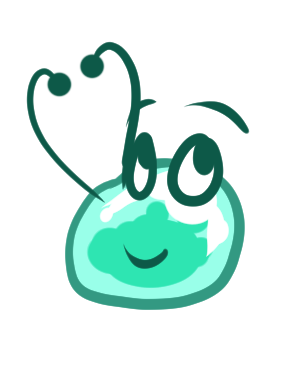 question
command
Statements
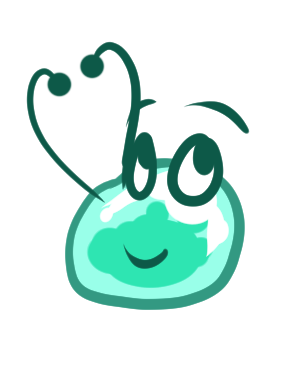 I walked home.
They end with a full stop.
Statements are the most used sentence type. They simply tell us things and state facts.
Write a simple statement of your own.
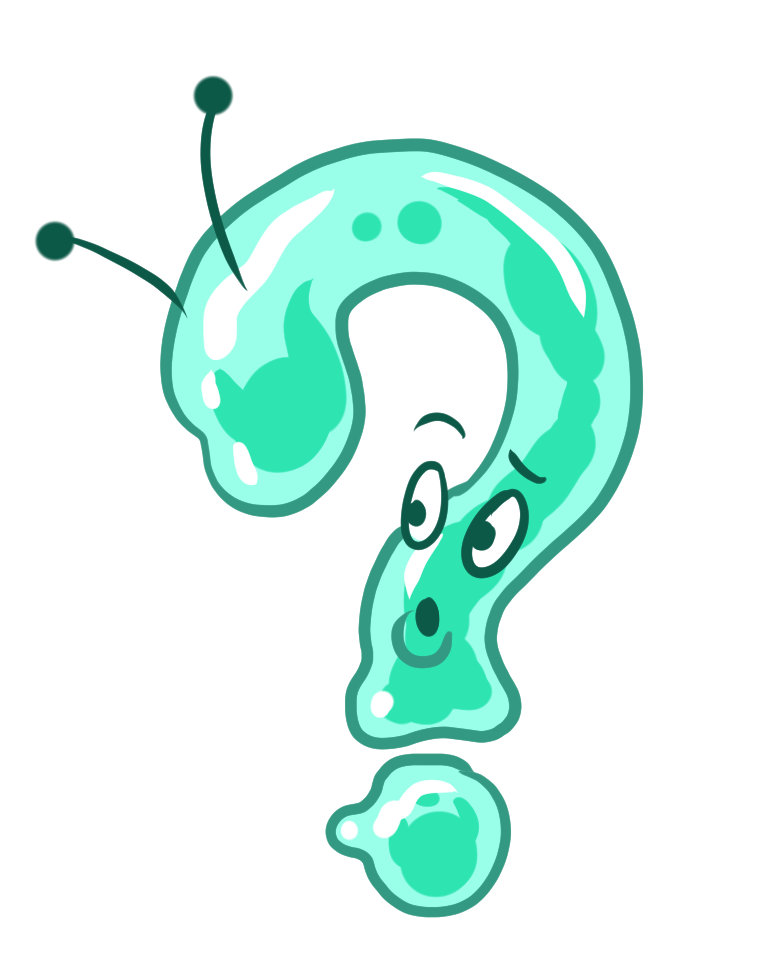 Questions
Can I have chips please?
Questions ask something. They need an answer.
It will finish with a question mark.
Write a simple question of your own.
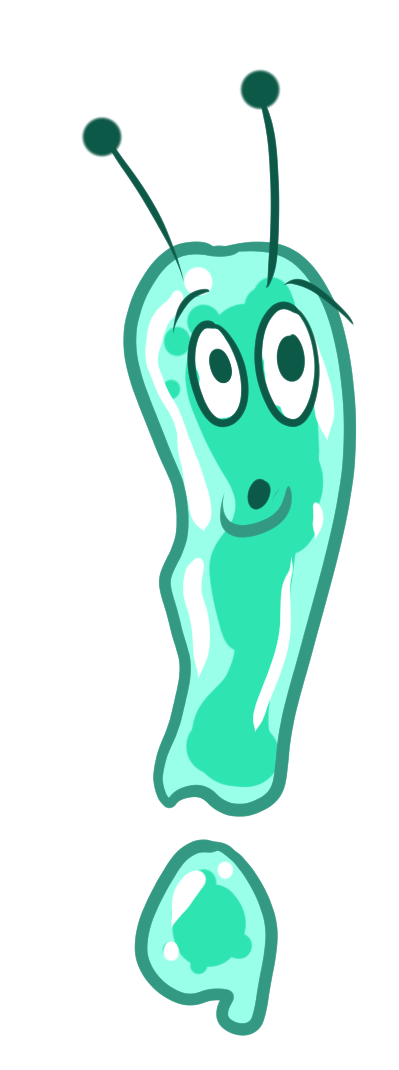 Commands
They can end with a full stop 0r exclamation mark depending on the tone of the sentence.
If you could be shouting use an 
Exclamation mark.
Get out!

Pass me your book.
Commands are bossy. They tell you or the character to do something.
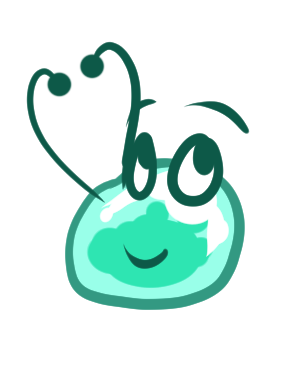 Write a command of your own.
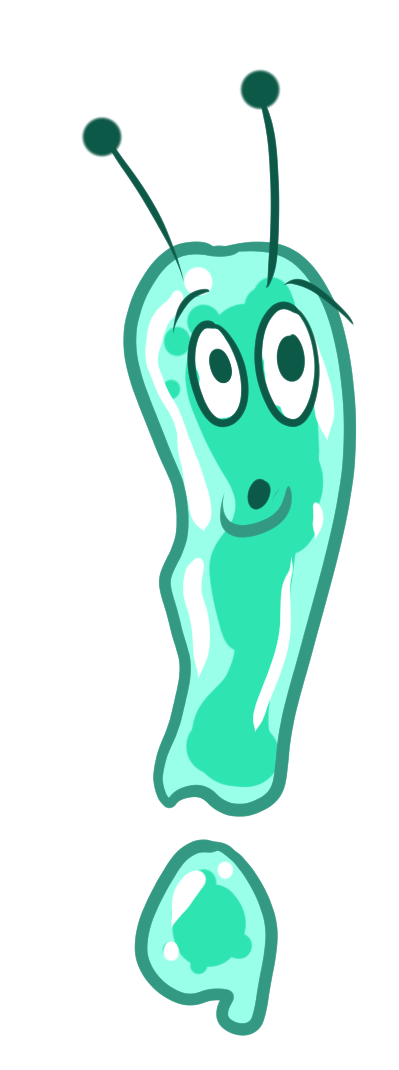 Exclamations
How glorious the weather is today!
What a lovely day it has been!
It will end with an exclamation mark.
An exclamation will start with how or what.
Exclamations are usually used to express an opinion. How tricky this sentence type is!
Write an exclamation of your own.
What type of sentence am I?
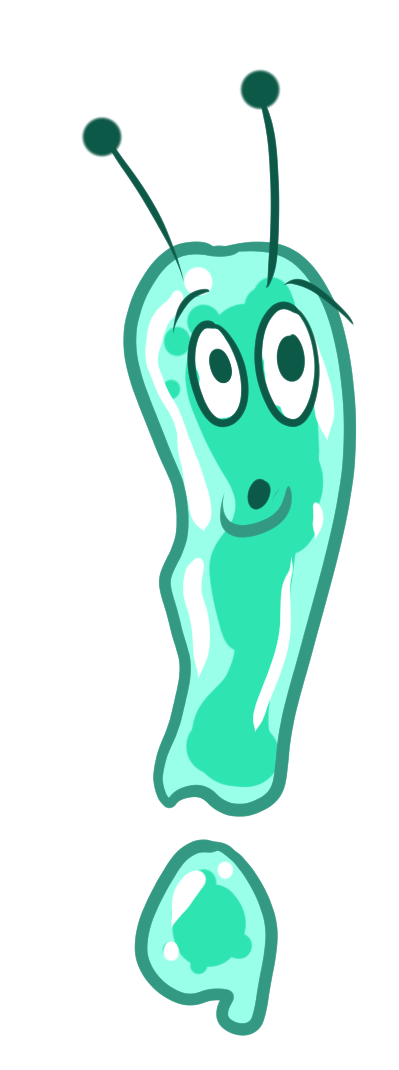 Are you going home? 
          
Come here now

I like oranges.       
           
How exciting this is!
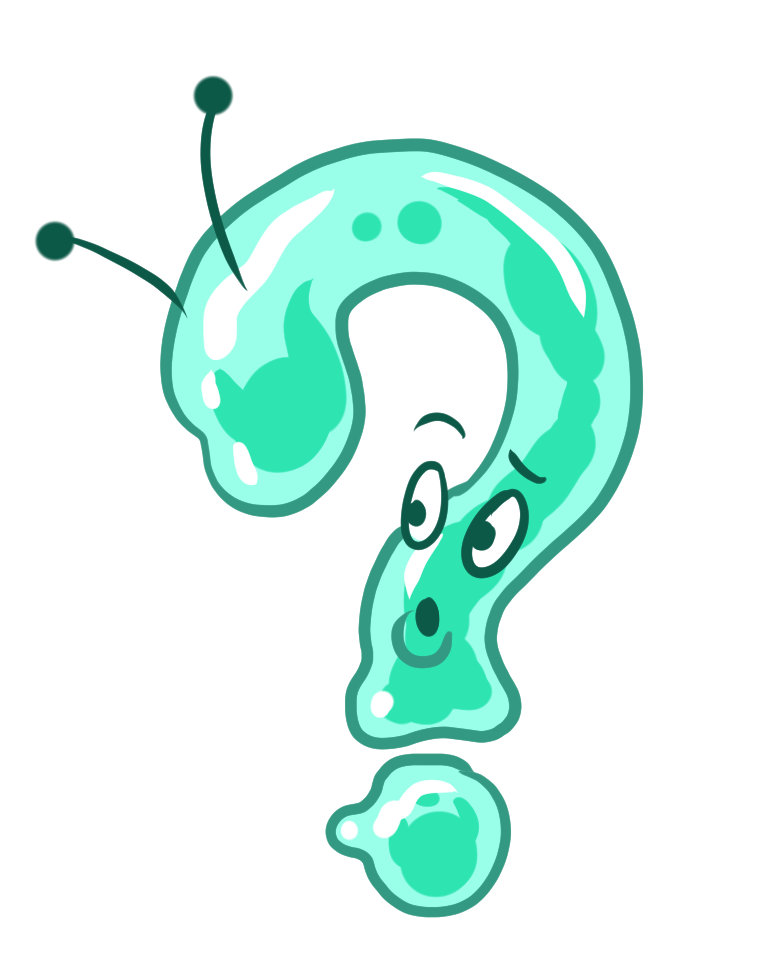 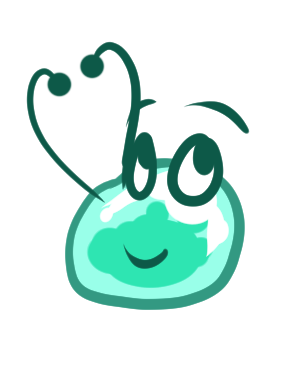 Match…
Are you going home?           Question 

Come here now!                  Command               

I like oranges.                       Statement                  

How exciting this is!                      Exclamation
Yesterday’s short story about my cat Tilly hunting for birds reminded me of an old favourite book of mine called ‘Diary Of A Killer Cat’ by Anne Fine.
The book is about a cat called Tuffy. Tuffy is a
                                               cat with an attitude! His owners think that                           
                                               Tuffy is a very naughty cat indeed, especially 
                                               when he hunts for small creatures. Tuffy 
                                               thinks he is normal, and that catching small 
                                               animals is natural, he is a cat after all!

                                       The book is written in Tuffy’s voice, from Tuffy’s
                                        point of view.
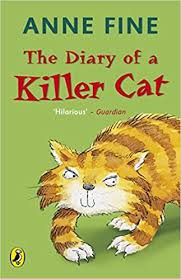 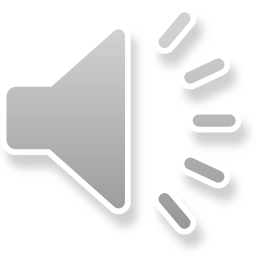 Read or listen to the following extract based on the first chapter of ‘Diary Of A Killer Cat’. Can you spot the different sentence types used?
I’ve missed reading to you all so I’ve recorded myself reading this for you in my best Tuffy voice. Don’t laugh!
Monday
Okay. Okay. So sue me. I killed a bird. For pity’s sake, I’m a cat, it is practically my job to go creeping around the garden after sweet little eensy-weensy birdy-pies? What am I supposed to do when a feathery little flutterball just throws itself into my mouth? I mean, it could of hurt me.
Alright, alright so I did biff it a little bit  but is that any reason for Ellie to cry? “Oh Tuffy!” she sniffles “What a terribly bad cat you are! How could you do that?” How could I do that? I’m a cat!
Then, Mum shouts “Drop that bird at once!” Here we go again.
Did you spot them?
Command               Statement                Question           Exclamation
Monday
Okay. Okay. So sue me. I killed a bird. For pity’s sake, I’m a cat, it is practically my job to go creeping around the garden after sweet little eensy-weensy birdy-pies. What am I supposed to do when a feathery little flutterball just throws itself into my mouth? I mean, it could of hurt me.
Alright, alright so I did biff it a little bit  but is that any reason for Ellie to cry? “Oh Tuffy!” she sniffles “What a terribly bad cat you are! How could you do that?” How could I do that? I’m a cat!
Then, Mum shouts “Drop that bird at once!” Here we go again.
Your turn…
I would like you to pretend to be Tuffy telling the reader about another of your ‘naughty’ moments (that you think is perfectly natural – You’re a cat!).

Perhaps you catch another bird, or a mouse? 
Maybe you get dirt all over Mum’s clean washing?

In your short section of writing I would like you make sure that you use:
At least 1 statement.
At least 1 question.
At least 1 command.
At least 1 exclamation.
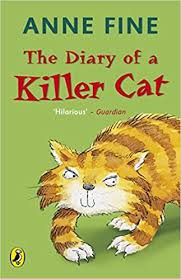 When you’ve finished..
Practise reading your writing out loud in your best Tuffy voice. Do you sound like Tuffy? A cat with attitude?

Can you find where you used each sentence type?